Poetry 3
fourth Year student
General Education
ENG 423
Dr. ebtihal Elshaikh
Modern Poetry
The New Influences and Tendencies
Cont.
Imagism
Imagist poetry was dominating the scene .
Imagists wanted poetry to concentrate entirely upon the thing itself.
 Poetry tends to be:
   short
    unrhymed, 
    sparse in terms of adjectives  
    direct messages .
Modernism
General features of Modernist poetry:
Experimentalism: 
   breaking established rules, traditions and conventions, and finding a distinctly contemporary mode of expression through countless experiments in form and style
Cont.
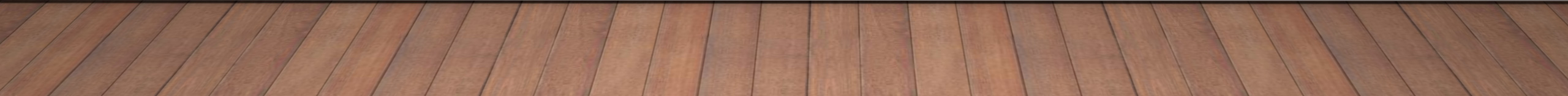 Questions
What are the features of modern poetry ?
What are the most important events that influence modern poetry?
Mention the main tenets of Modernism